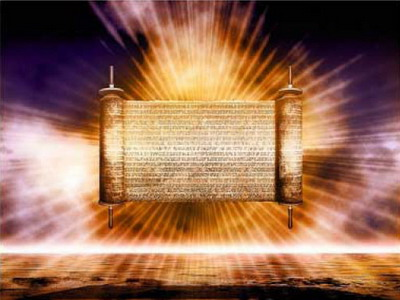 The New Covenant
Dr. Rick Griffith • Jordan Evangelical Theological Seminary • BibleStudyDownloads.org
[Speaker Notes: Godly Jews under the old covenant certainly had a relationship with God, and Christians today do as well]
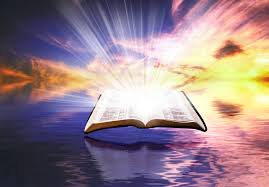 Old vs. New Covenants
[Speaker Notes: But the nature of these relationships is quite different.  Our new covenant with him is much better than the agreement that Israel had with God.  But how is it different?]
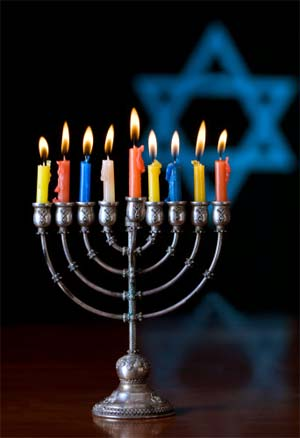 How is the new covenant better than the old?
[Speaker Notes: Yet they still needed to know how this new covenant was better than the old]
How is the New Covenant Better?(Hebrews 8)
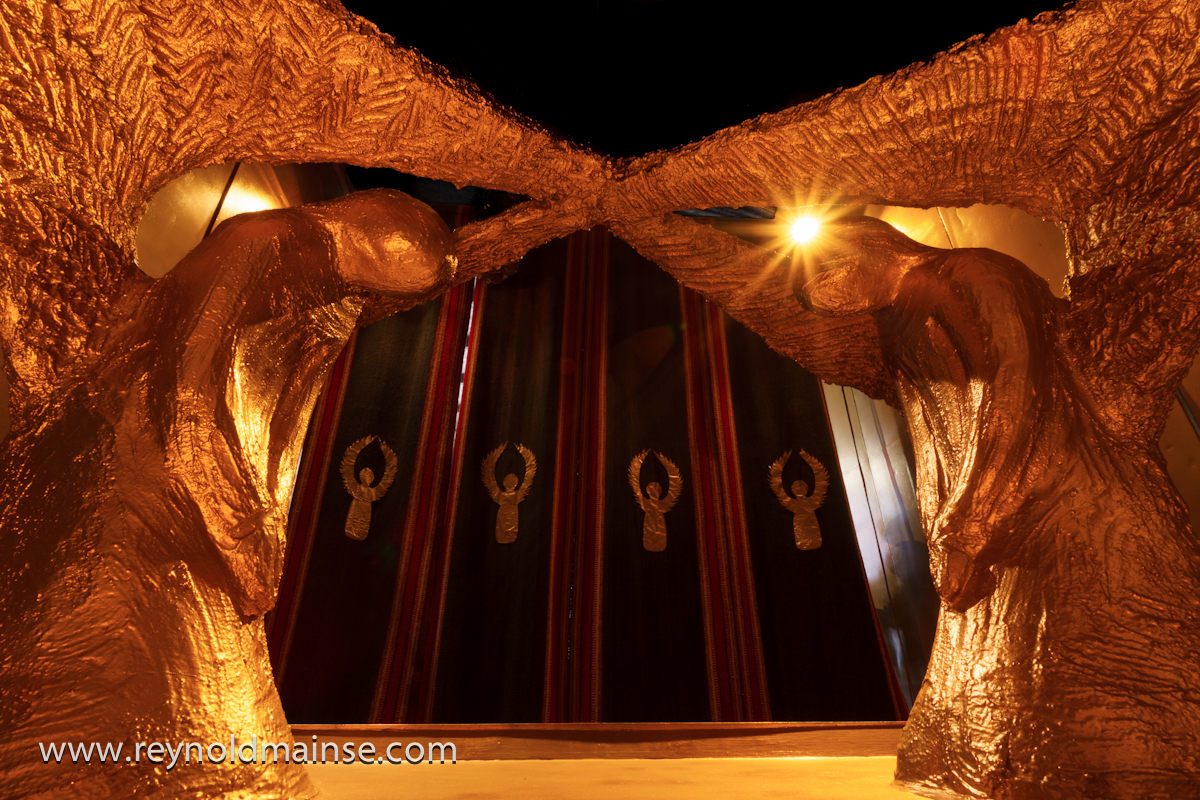 [Speaker Notes: Hebrews 8 gives these two ways that the new covenant is better than the old.

How is the new covenant better than the old?]
"Old" Replaced by "New"
266hh
Wayne Grudem, Systematic Theology, 521
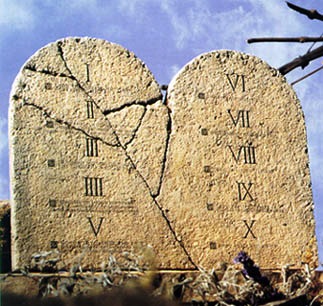 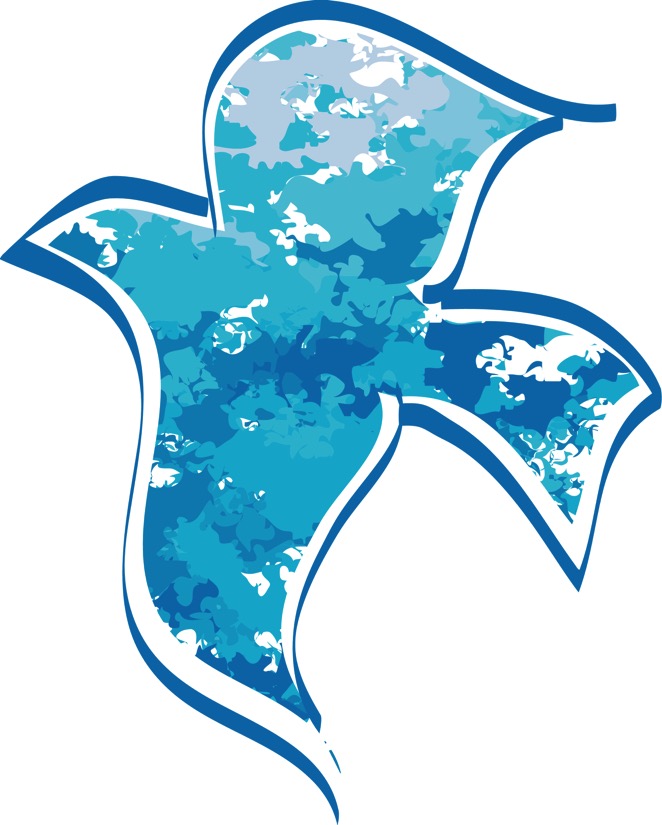 "What then is the 'old covenant' in contrast with the 'new covenant' in Christ?  It is not the whole of the Old Testament, because the covenants with Abraham and David are never called 'old' in the New Testament.  Rather, only the covenant under Moses, the covenant made at Mount Sinai (Ex. 19-24) is called the 'old covenant' (2 Cor. 3:14; cf. Heb. 8:6, 13), to be replaced by the "new covenant" in Christ (Luke 22:20; 1 Cor. 11:25; 2 Cor. 3:6; Heb. 8:8, 13; 9:15; 12:24)."
[Speaker Notes: What covenant does Jesus mediate that is far better than the old (8:6)?]
166d
Views on New Covenant Fulfillment
166d
Views on New Covenant Fulfillment
166d
= My View on New Covenant Fulfillment
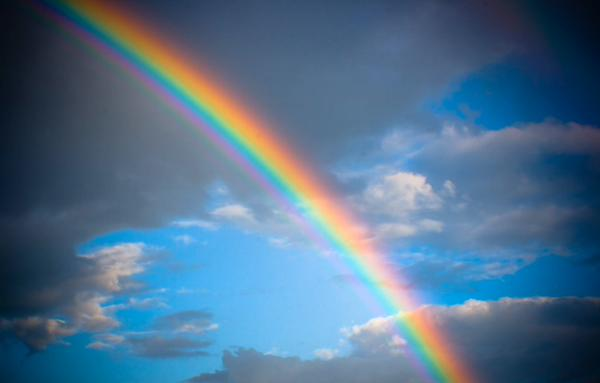 Sign of the Covenant with Noah
Signs of the Covenants
166e
The Old Covenant for Israel
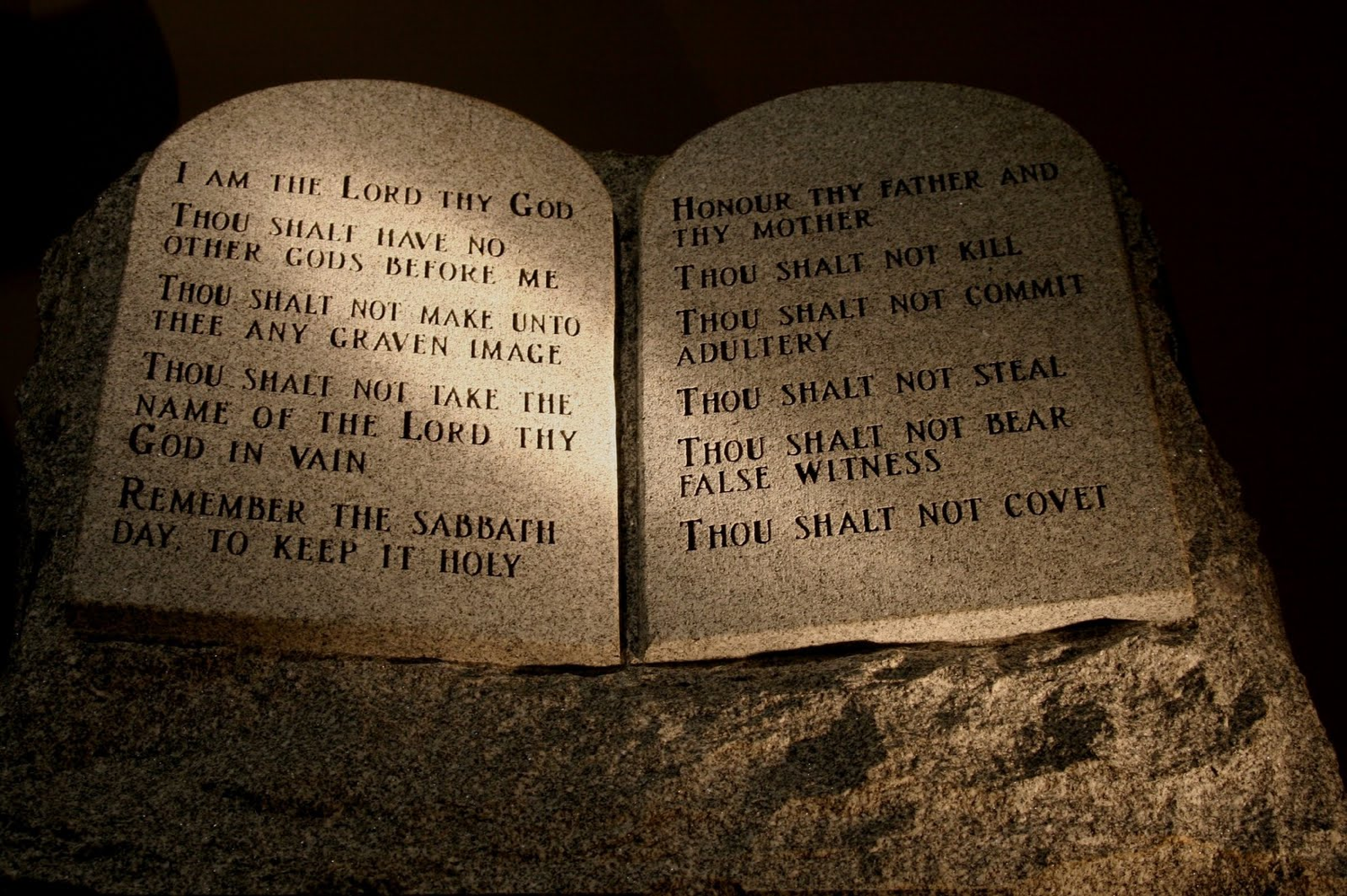 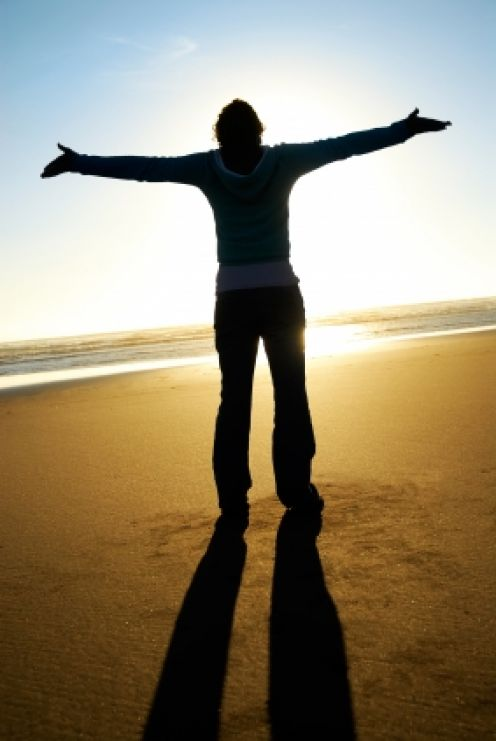 The New Covenant is for the Church now (Jew and Gentile), but many more Jews will believe in Christ during the Tribulation
166c
Contrasting the Covenants (2 Cor. 3–4)
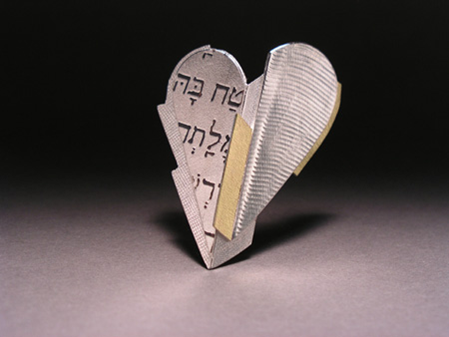 "I will put my laws in their minds, and I will write them on their hearts" (Heb 8:10b NLT).
[Speaker Notes: How would God put his law on people’s minds and write it on their hearts (8:10)?
This passage doesn’t say how this will happen.
Other texts tell us that the Holy Spirit will change us within.]
How is the New Covenant Better?(Hebrews 8)
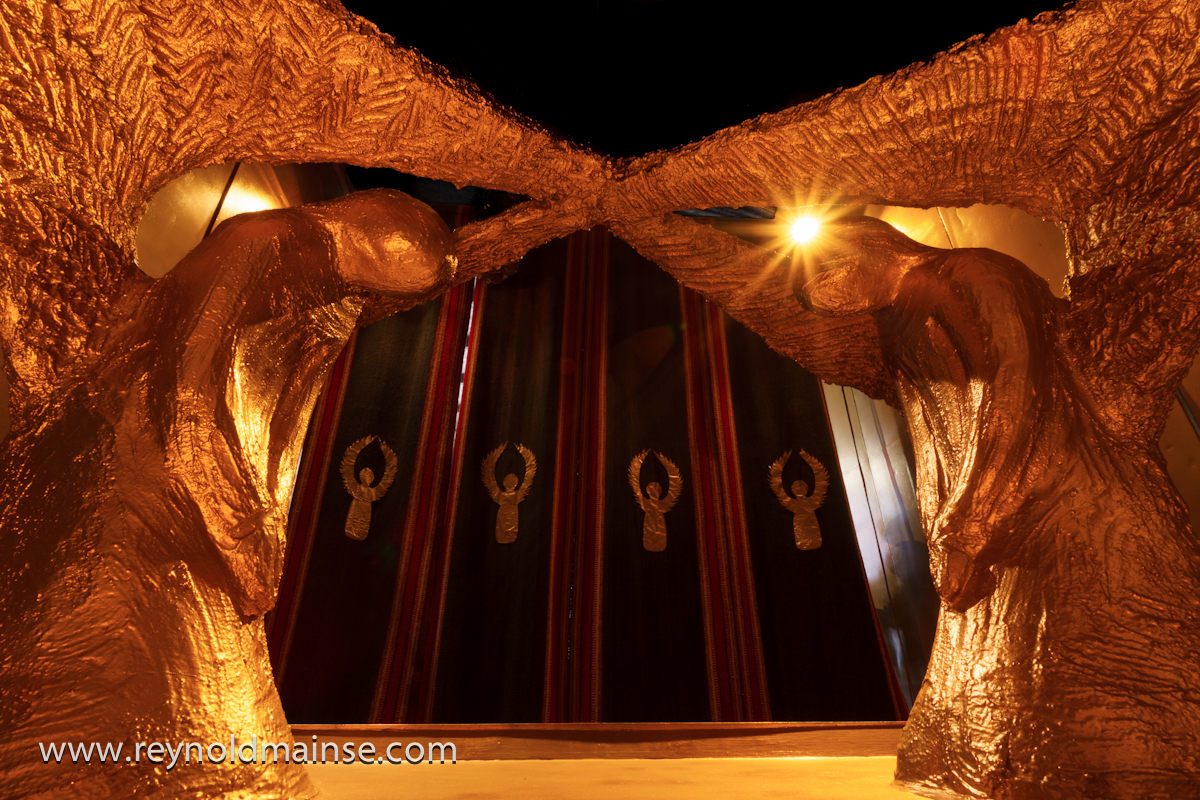 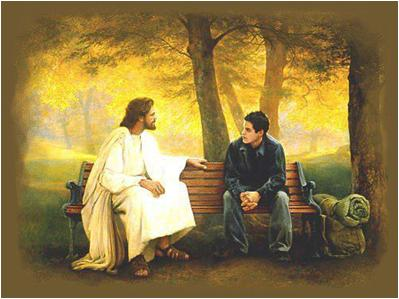 Our better priest gives us a better relationship with God.
Main Idea of Hebrews 8
JESUS > RELIGION
Do you relate to Jesus as your compassionate, High Priest?
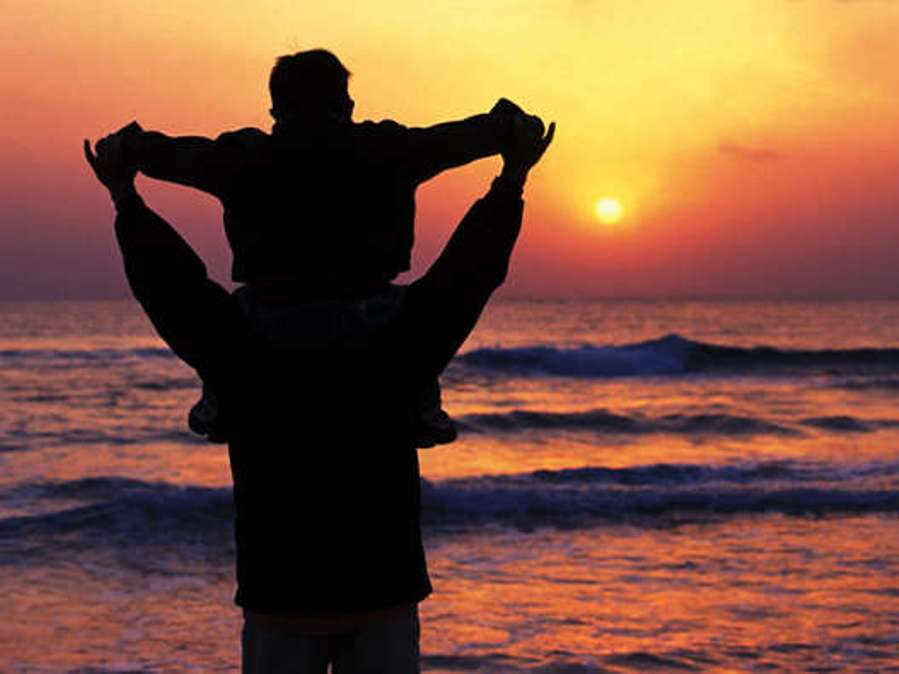 Relationship, not rituals
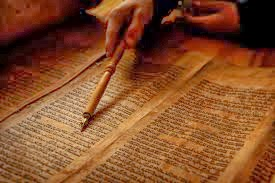 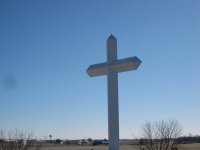 Which covenant is reflected in your life?
Get this presentation for free!
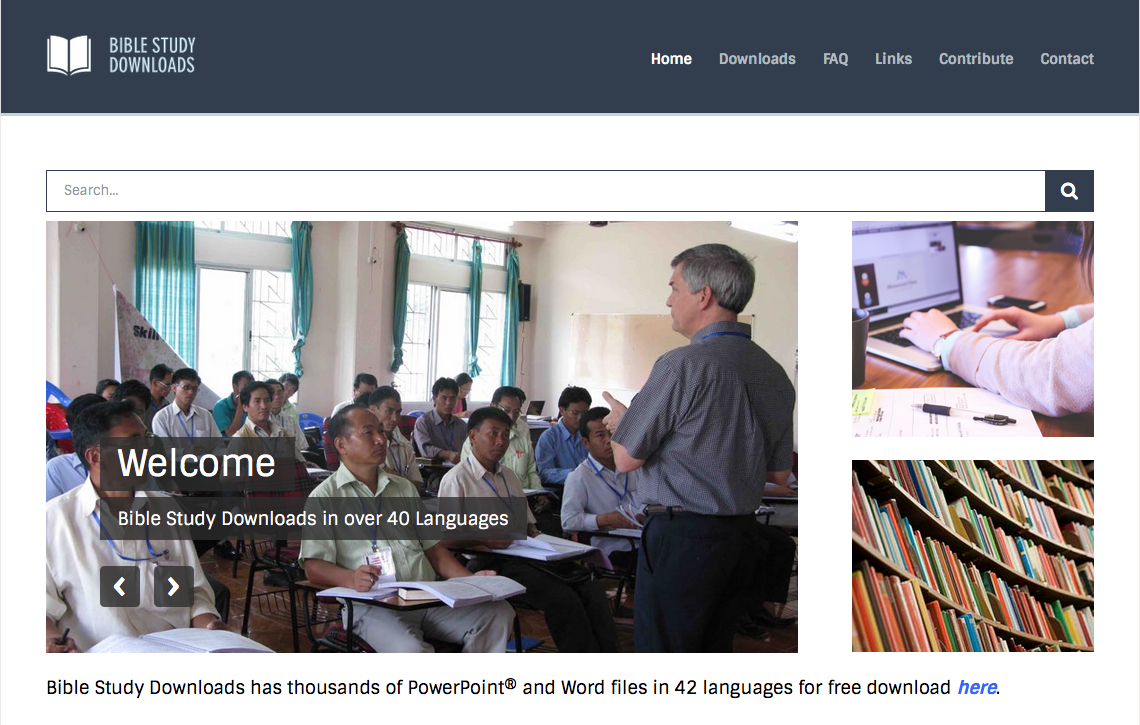 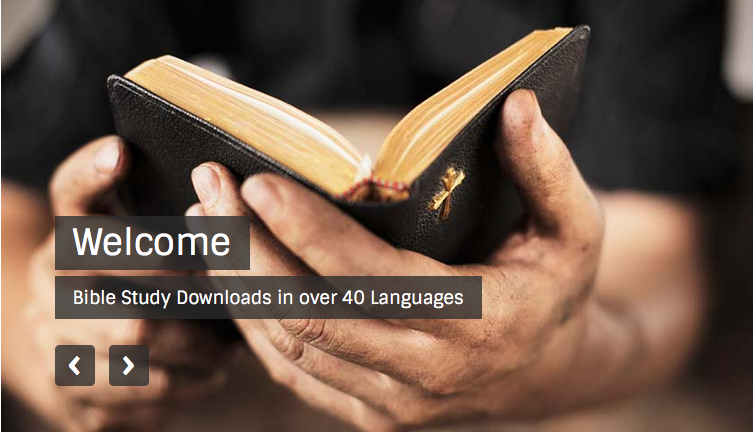 OT Backgrounds link at BibleStudyDownloads.org
[Speaker Notes: NT Survey (ns)]